Fra strategi til praksisSyddansk Universitet mod 2023
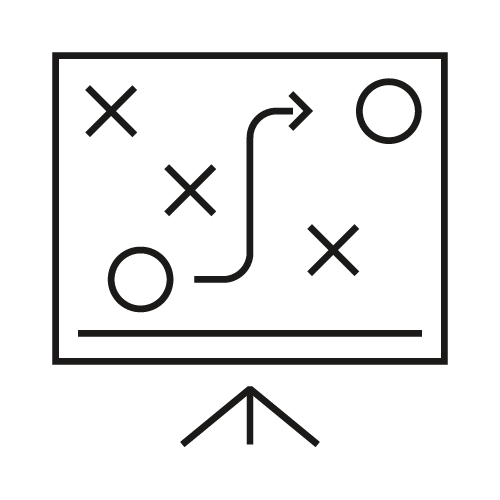 12-04-2024
12-04-2024
Fra strategi til praksis - Syddansk Universitet mod 2023

Program
  9.00 Velkomst
  9.05 Keynote: Rektor Jens Ringsmose: SDU’s (nye) strategi
  9.50 Pause og networking
10.15 Korte inspirationsoplæg v/Rune/Louise HUM, Karna SDU HR og Birgitte SDU Digital: 	Eksempler på udmøntning af delelementer af strategien i egen praksis 
10.45 Arbejde ved bordene (inkl. pause):
Individuel refleksion over hvad strategien kan komme til at betyde for egen praksis.
Dele refleksioner ved bordet – udvælge et element, som de dykker dybere ned i fællesskab
Gå på besøg ved et andet bord og udveksle tanker og idéer 
11.55 Opsamling/afslutning – tak for i dag
12-04-2024
12-04-2024
12-04-2024